مساحة المثلث 
مساحة شبة المنحرف 
مساحة الدائرة 
محيط الدائرة
علمتني الرياضيات  

ان النجاح والفشل خطان متوازيين
١٥٩
ماهو مرادف مركب
الاشكال ثنائية الابعاد مثل …
أجد مساحات 
أشكال مركبة
ومساحتها
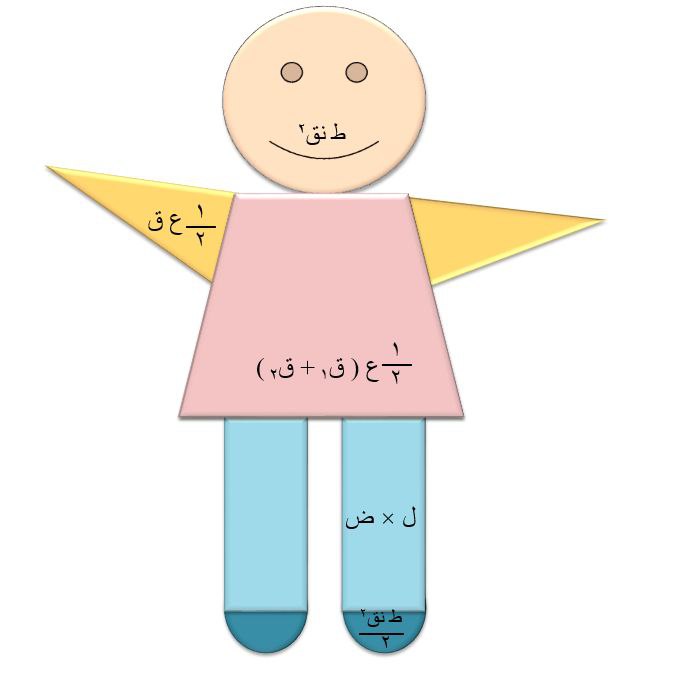 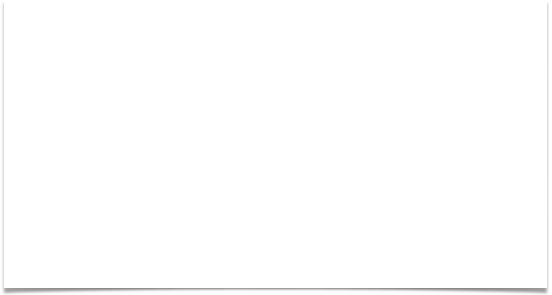 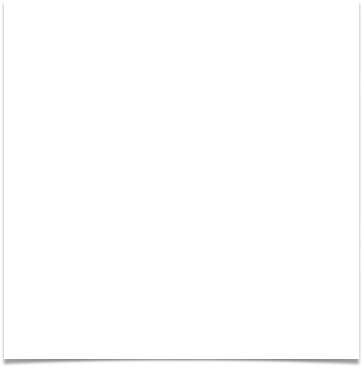 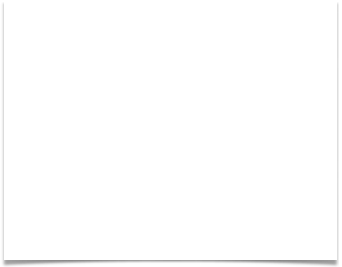 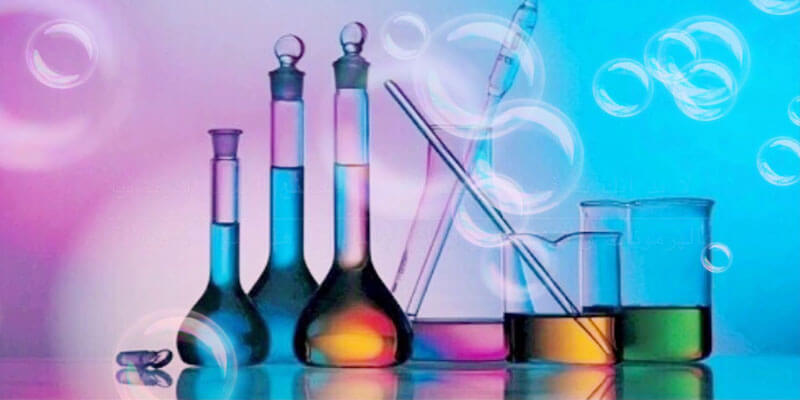 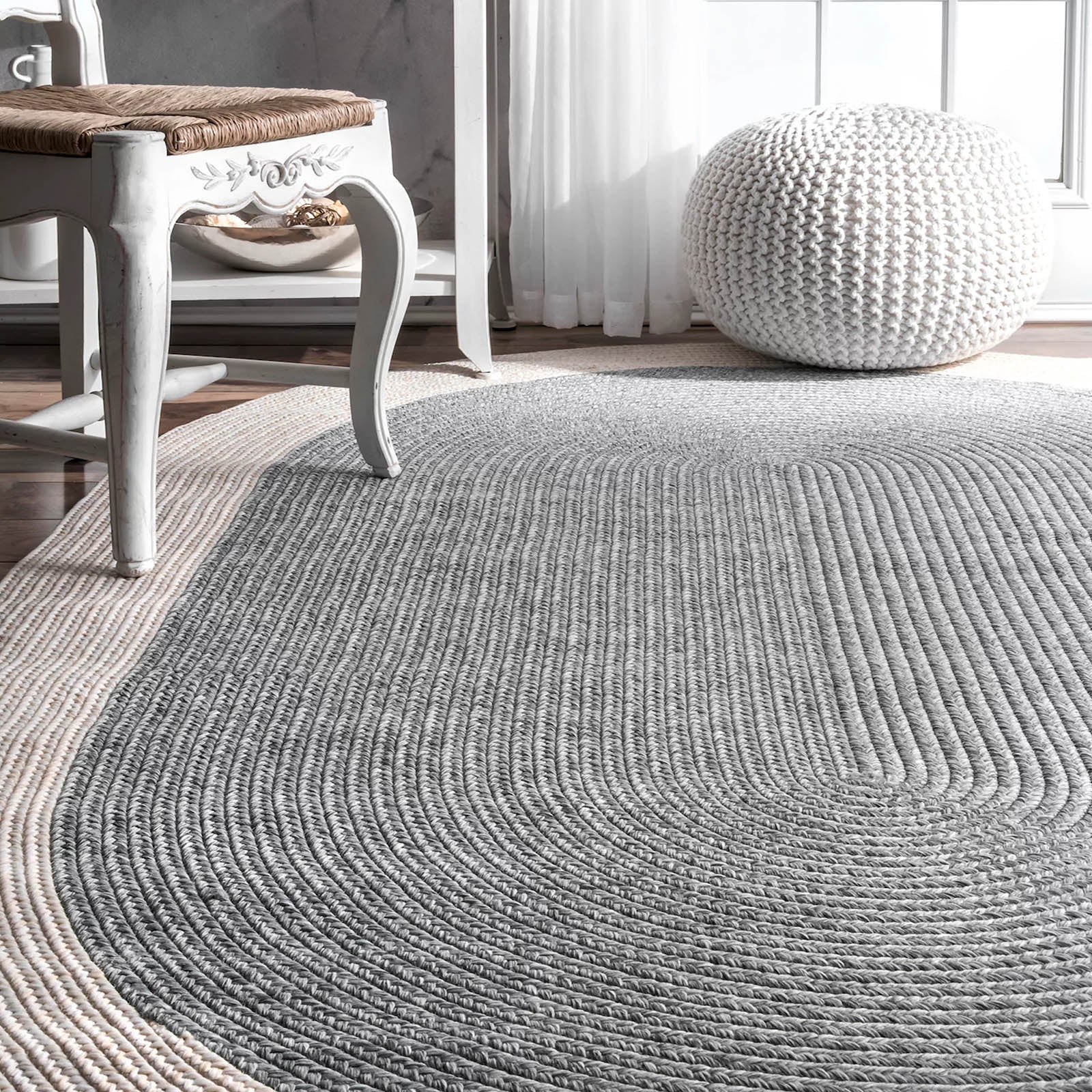 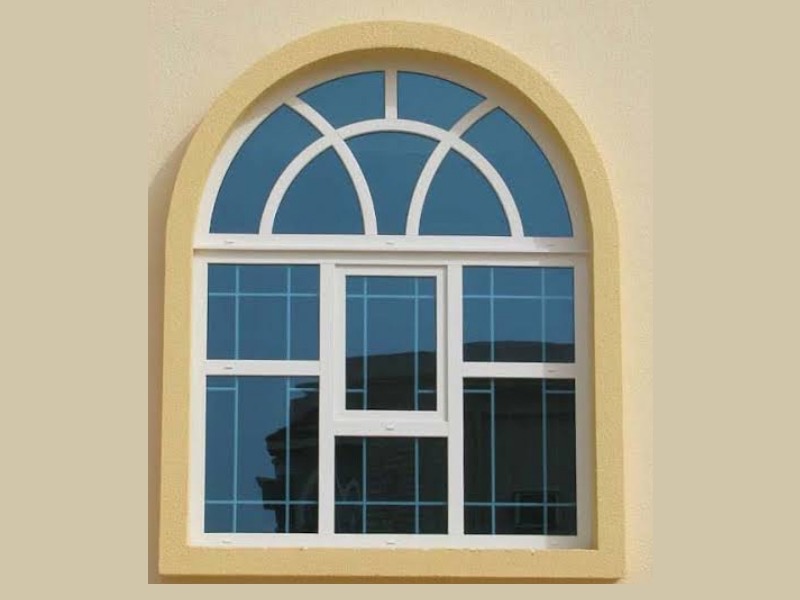 المركبات حولنا
المركبات في الكيمياء
الكلمات المركبة في اللغة العربية
مثل حضرموت 
،و  ذكر في القران كلمة 
جهنم وهي كلمة مركبة
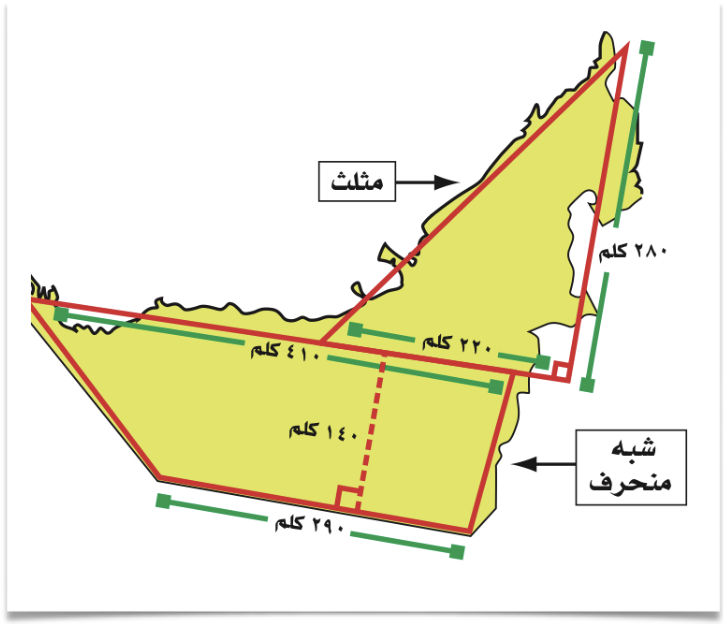 المساحات المركبة
١٥٩
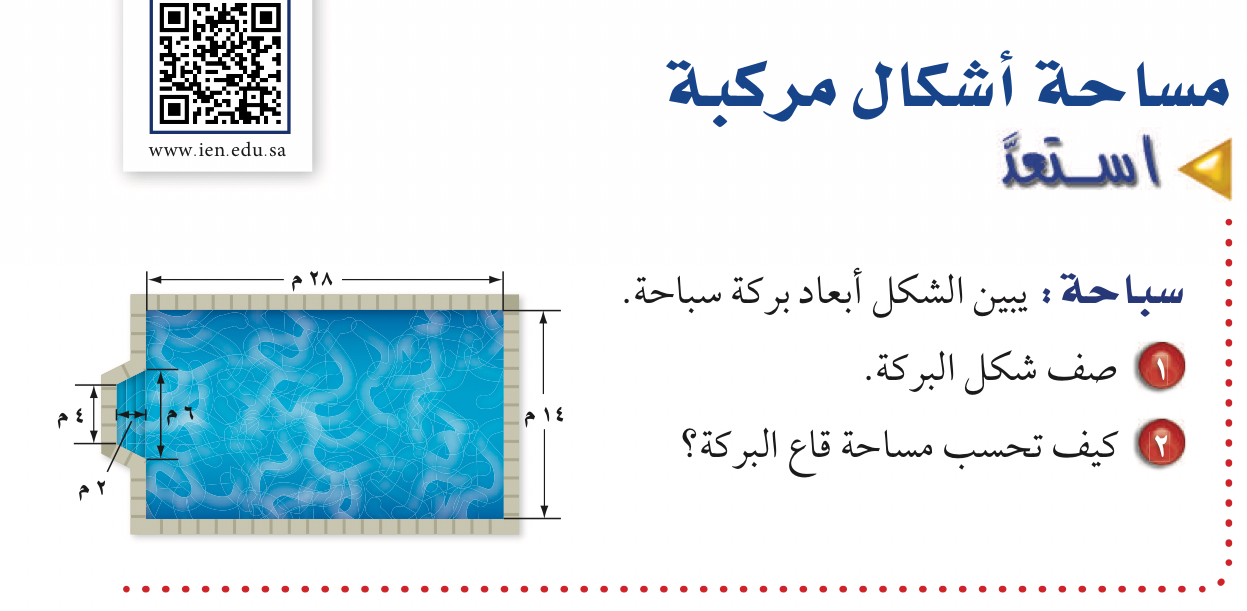 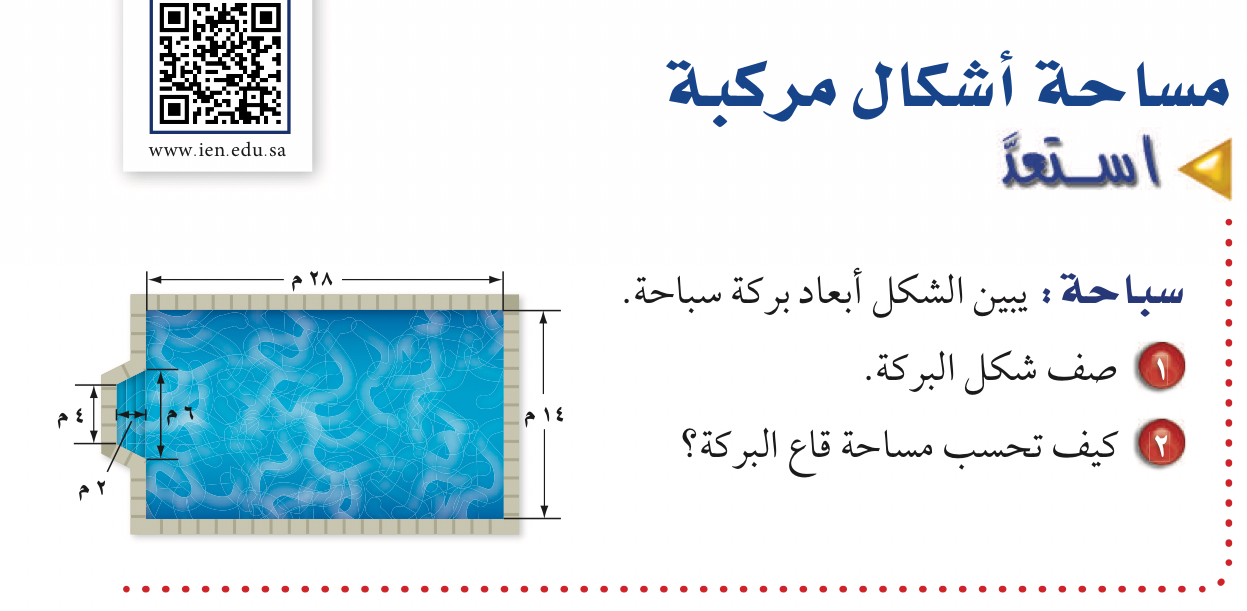 المفردات
الشكل المركب
١٥٩
الشكل المركب 
هو شكل مكون من مثلثات وأشكال رباعية وأنصاف دوائر وأشكال اخرى ثنائية
لحساب 
مساحة الشكل المركب
نقوم بتجزئة الشكل المركب 
إلى  أشكال نعرف مساحتها
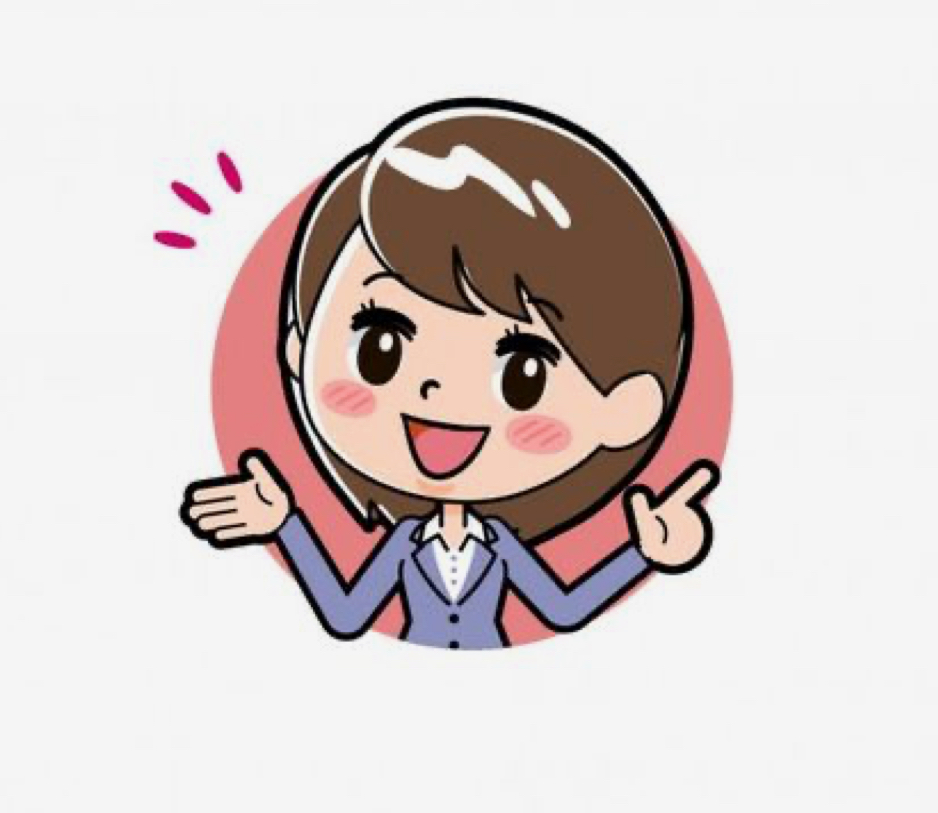 ١٥٩
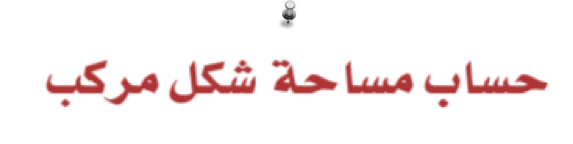 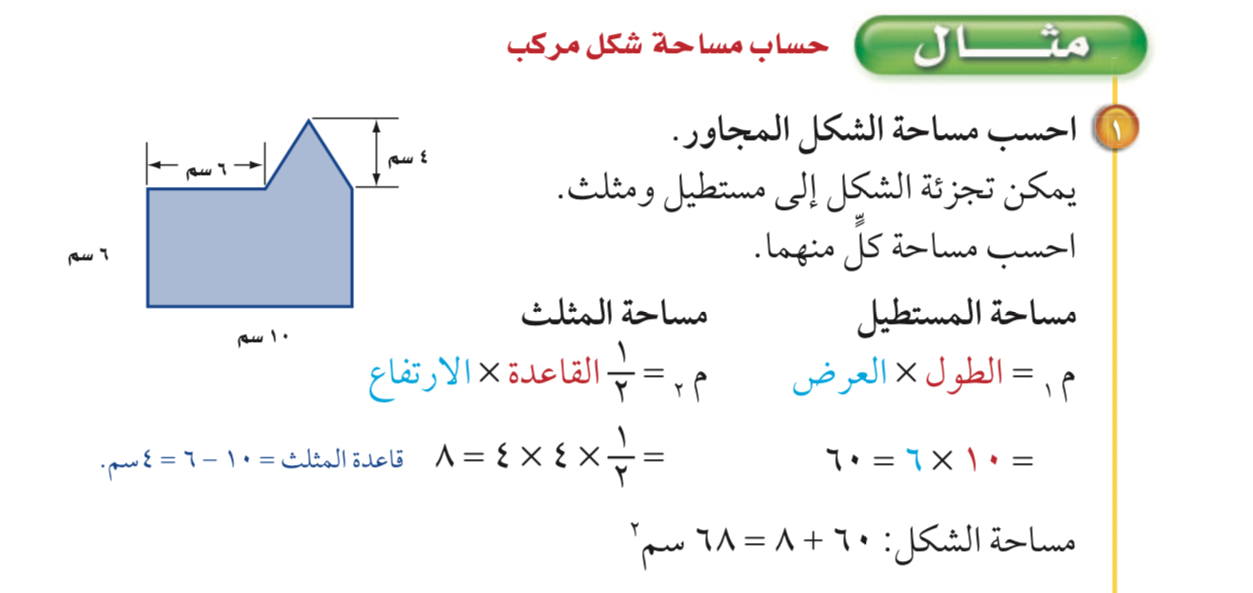 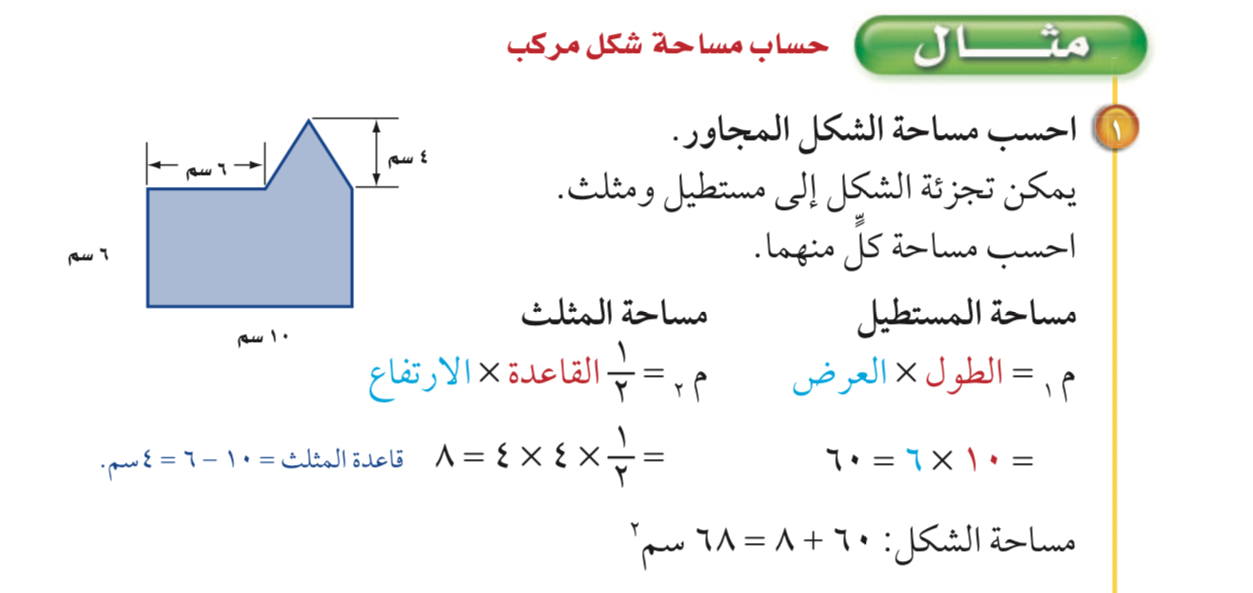 ١٥٩
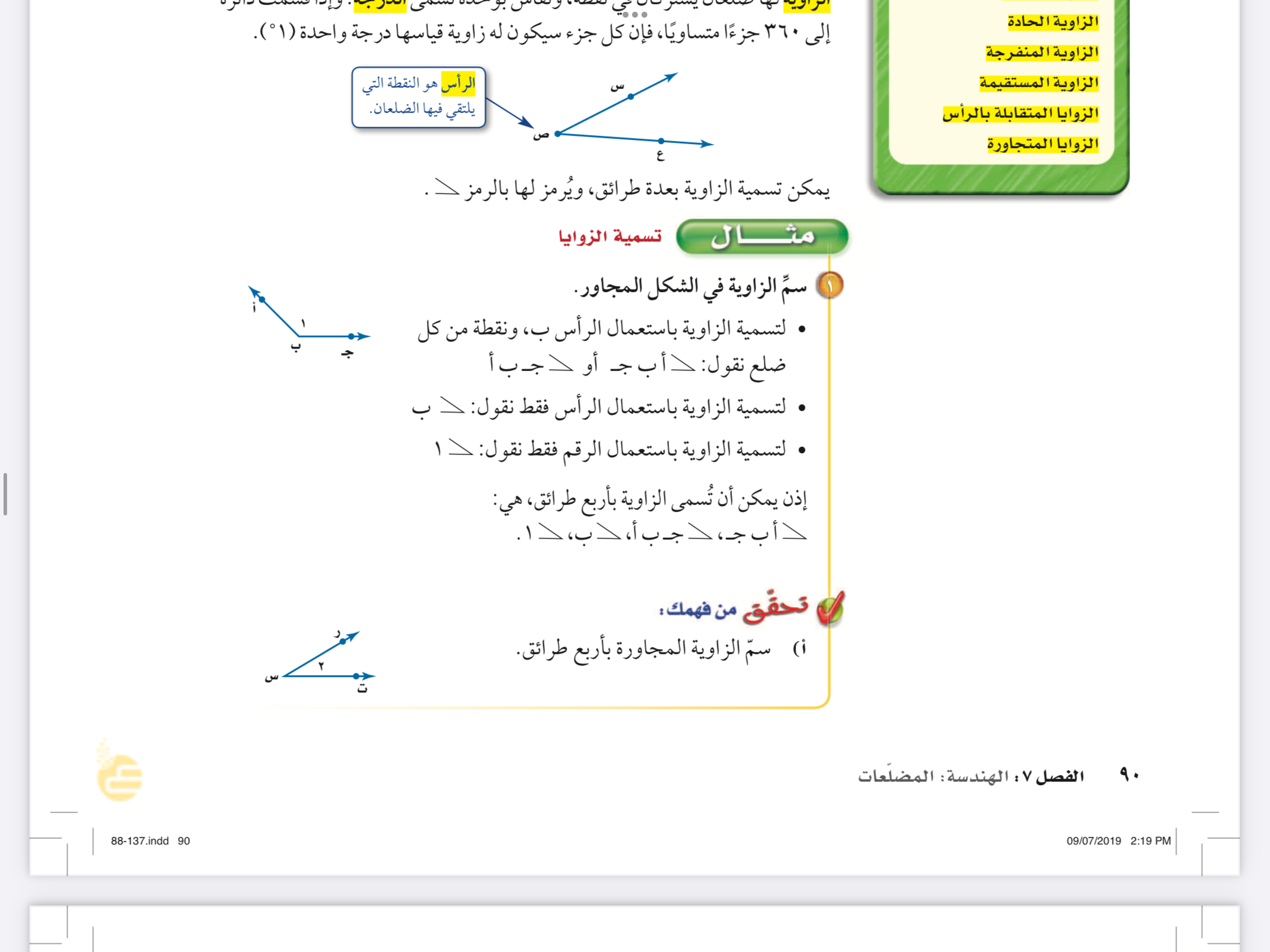 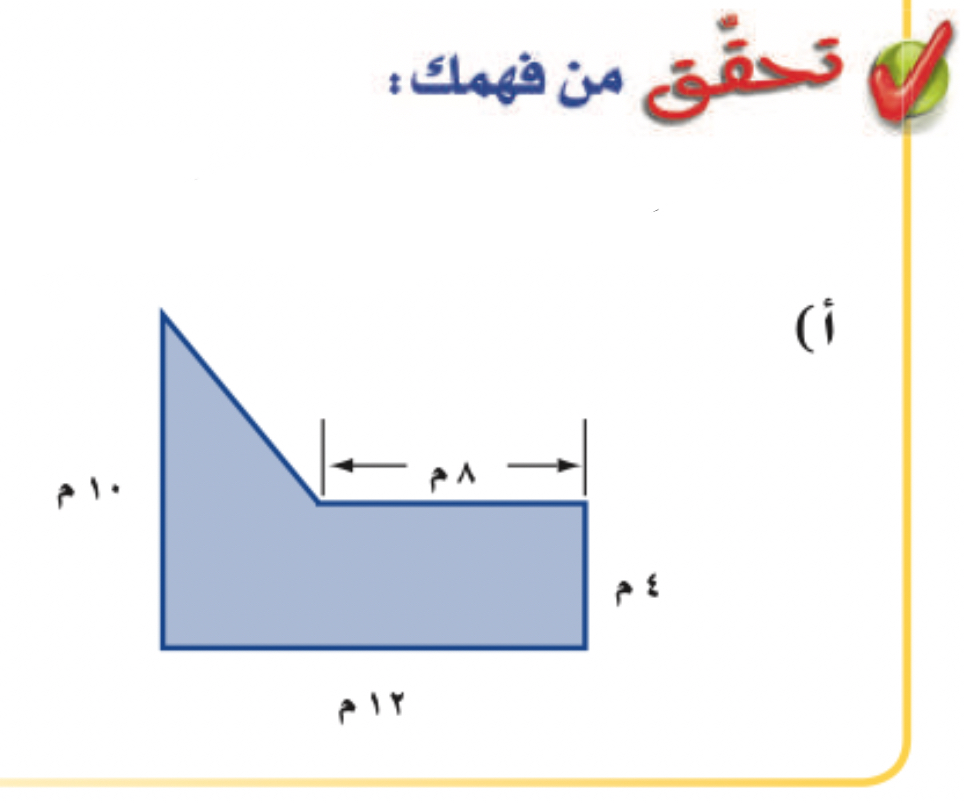 أحسب مساحة الشكل التالي
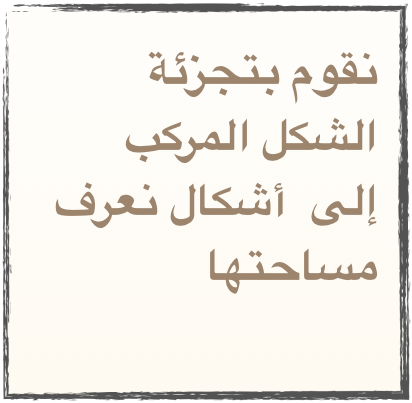 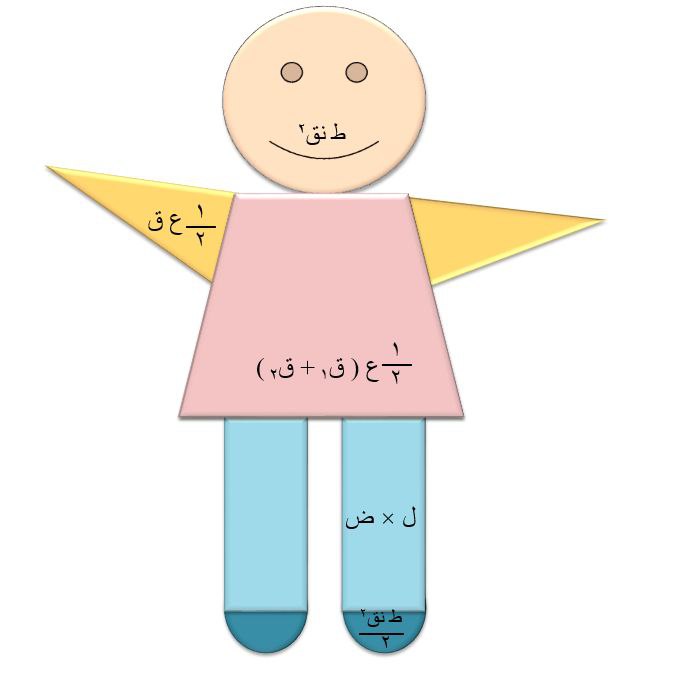 المساحة الكلية …
١٥٩
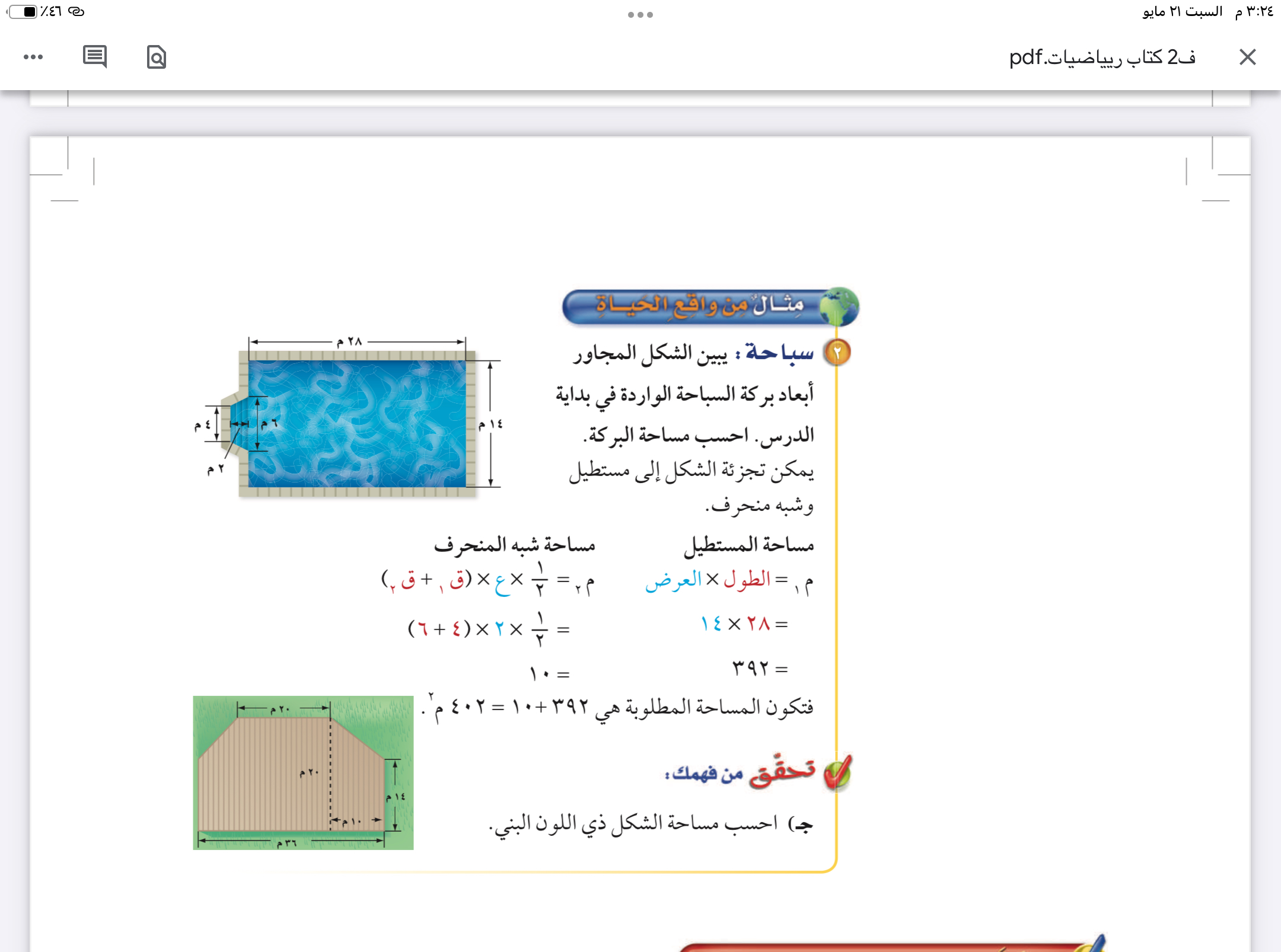 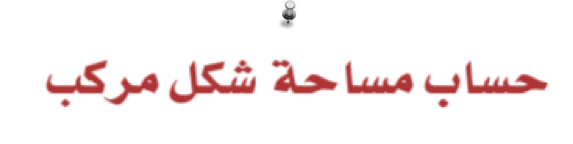 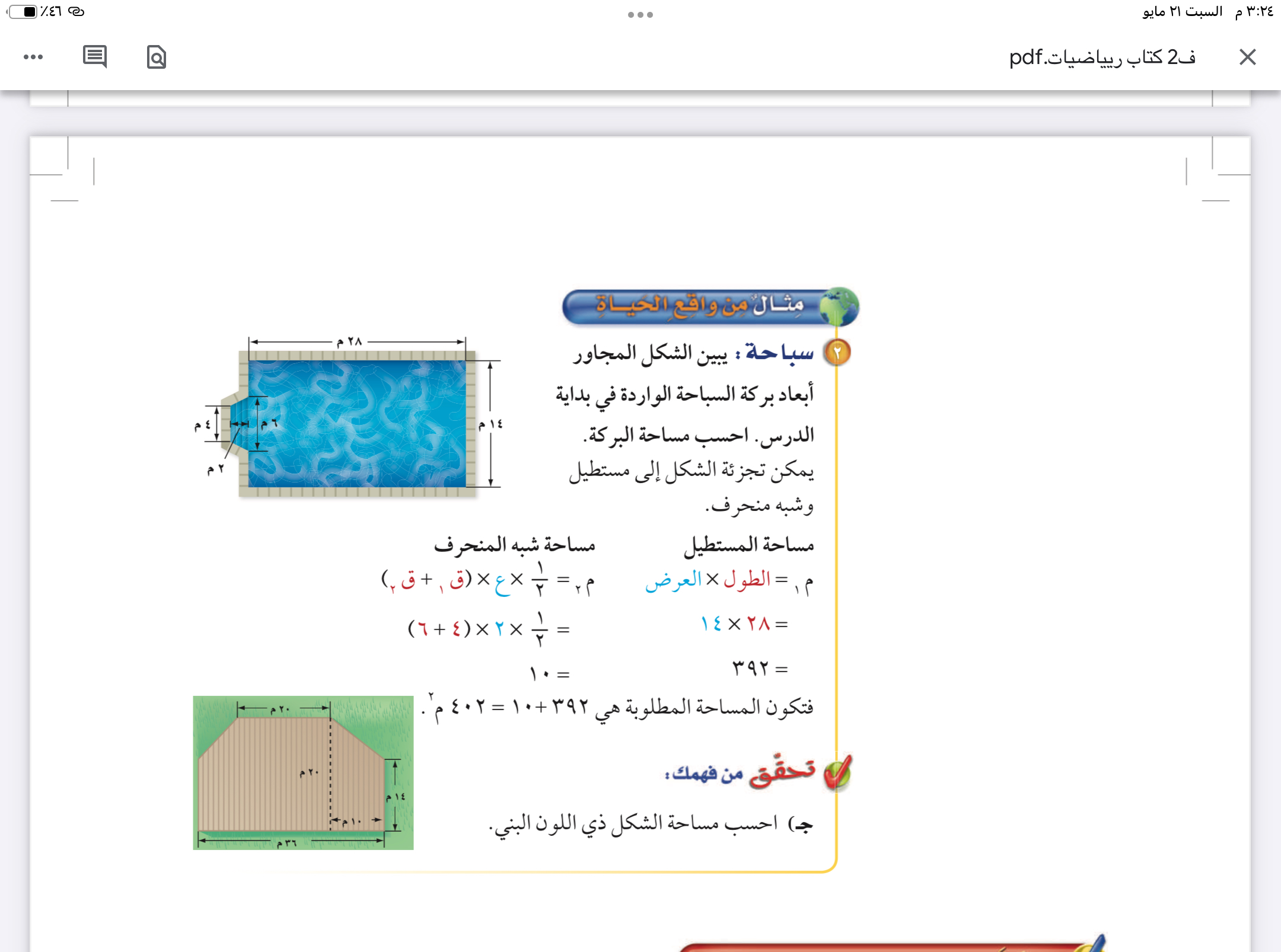 ١٦٠
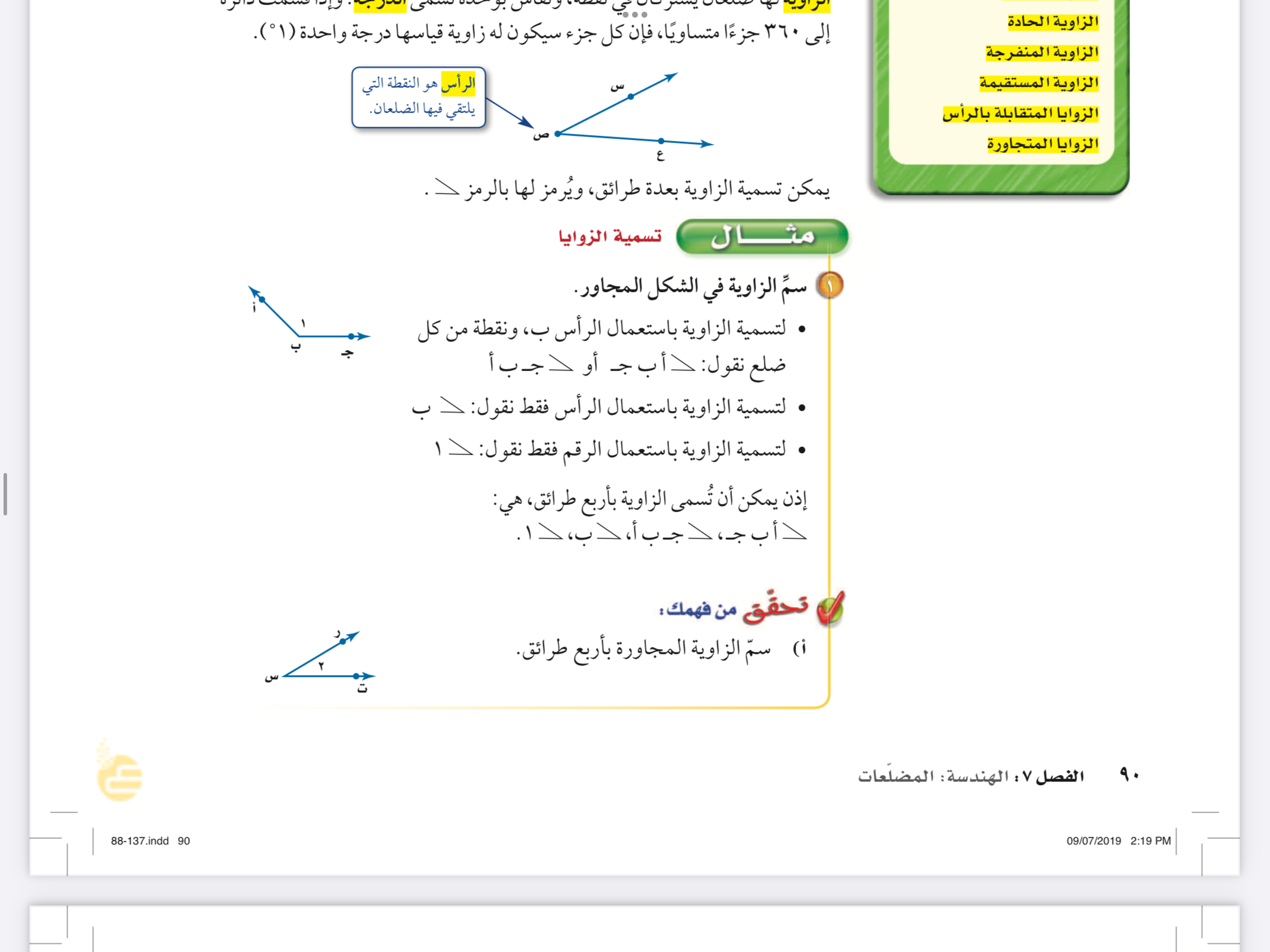 أحسب مساحة الشكل التالي
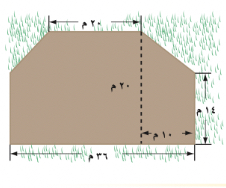 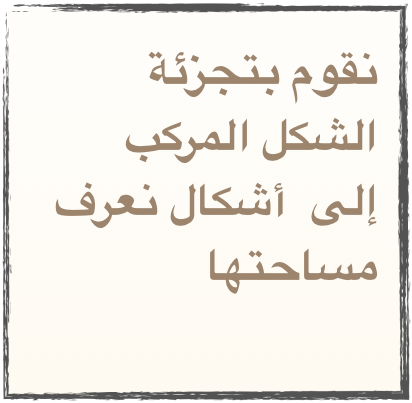 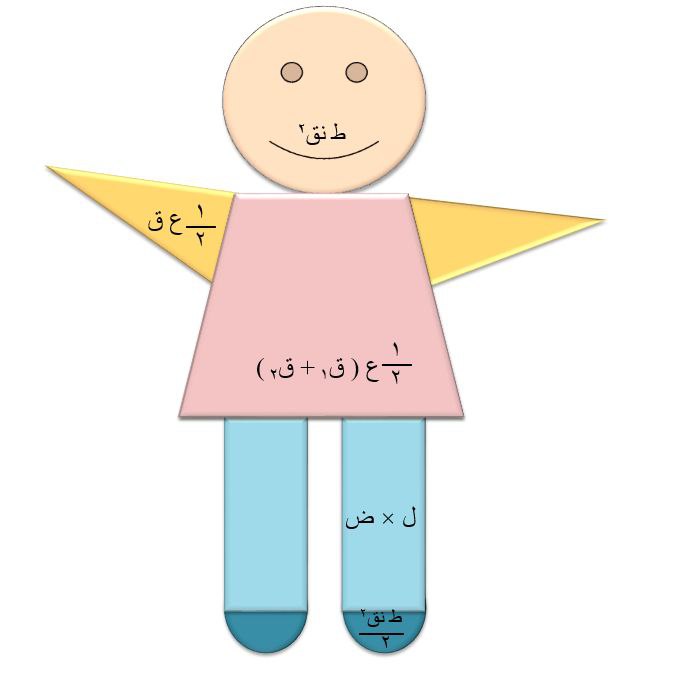 المساحة الكلية …
١٦٠
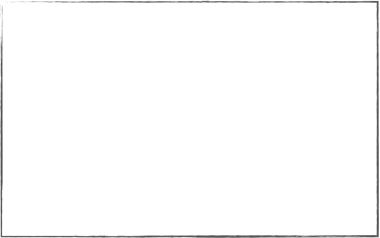 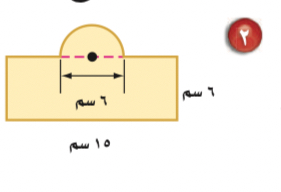 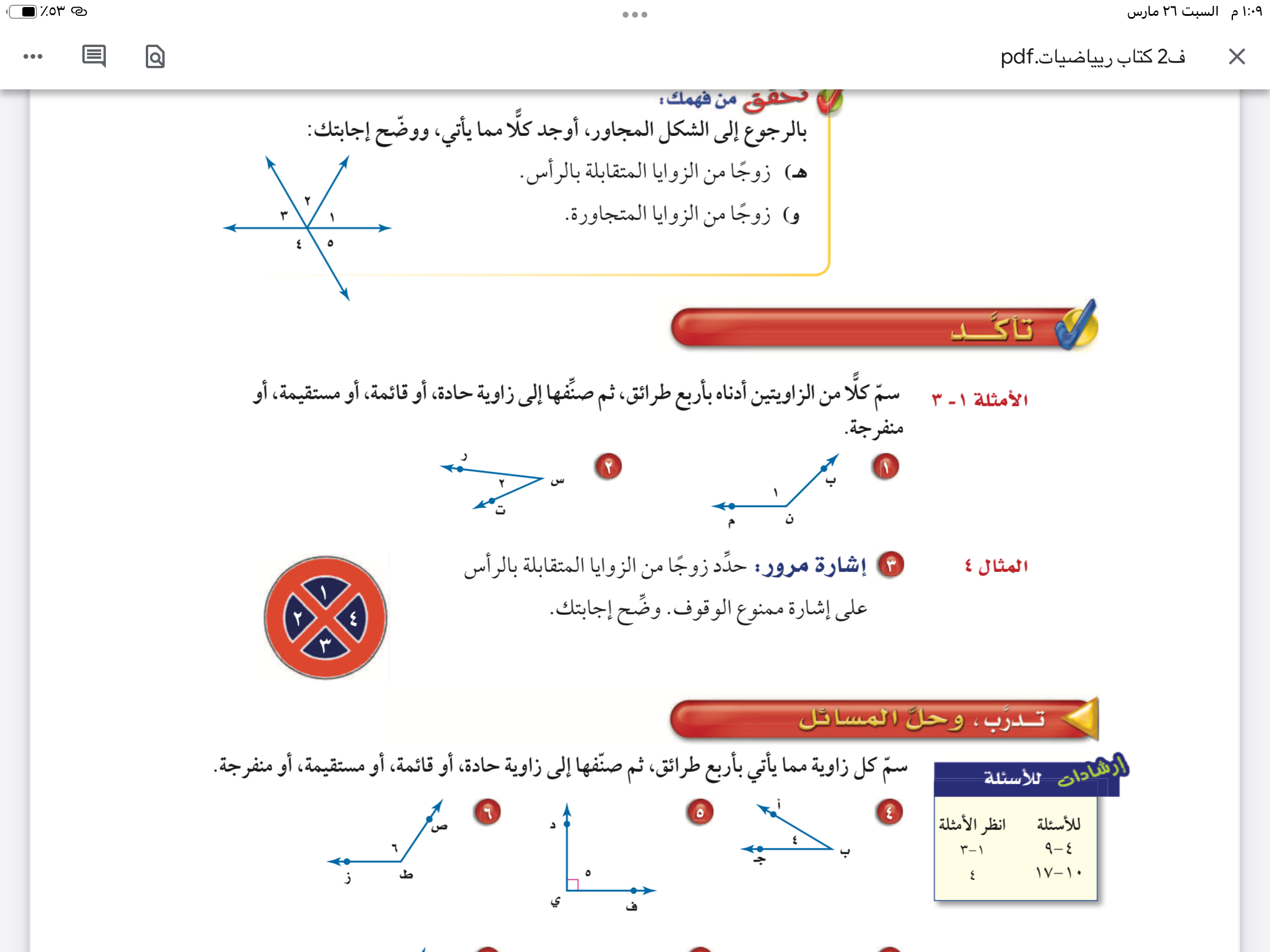 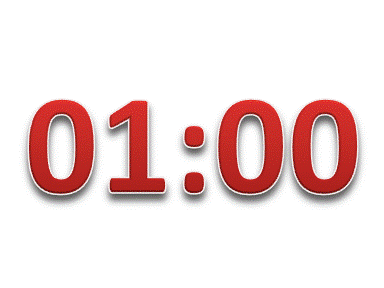 أحسب مساحة الشكل التالي
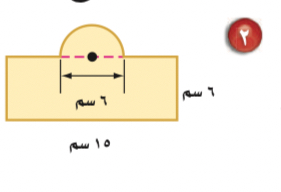 المساحة الكلية …
١٦٠
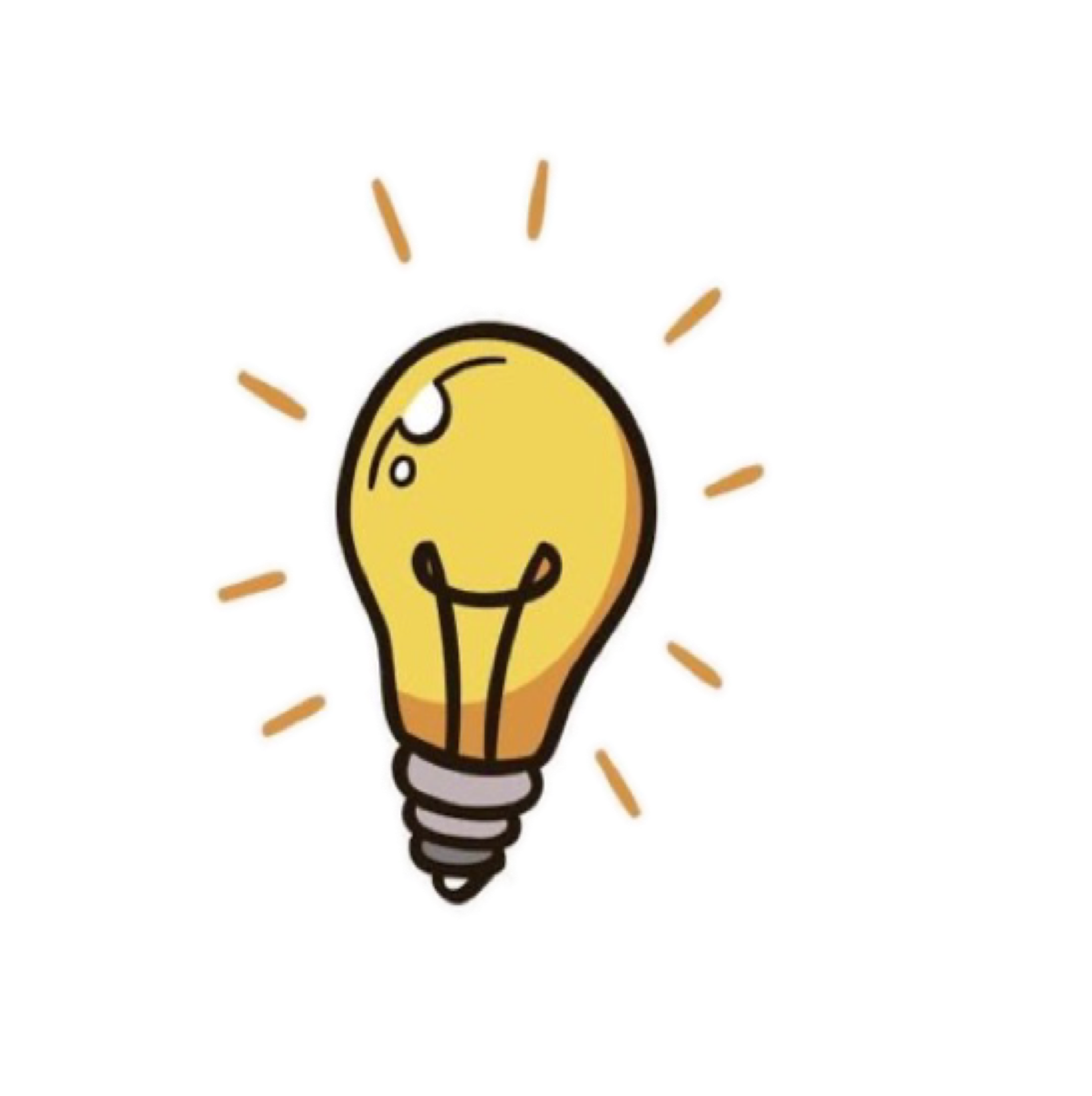 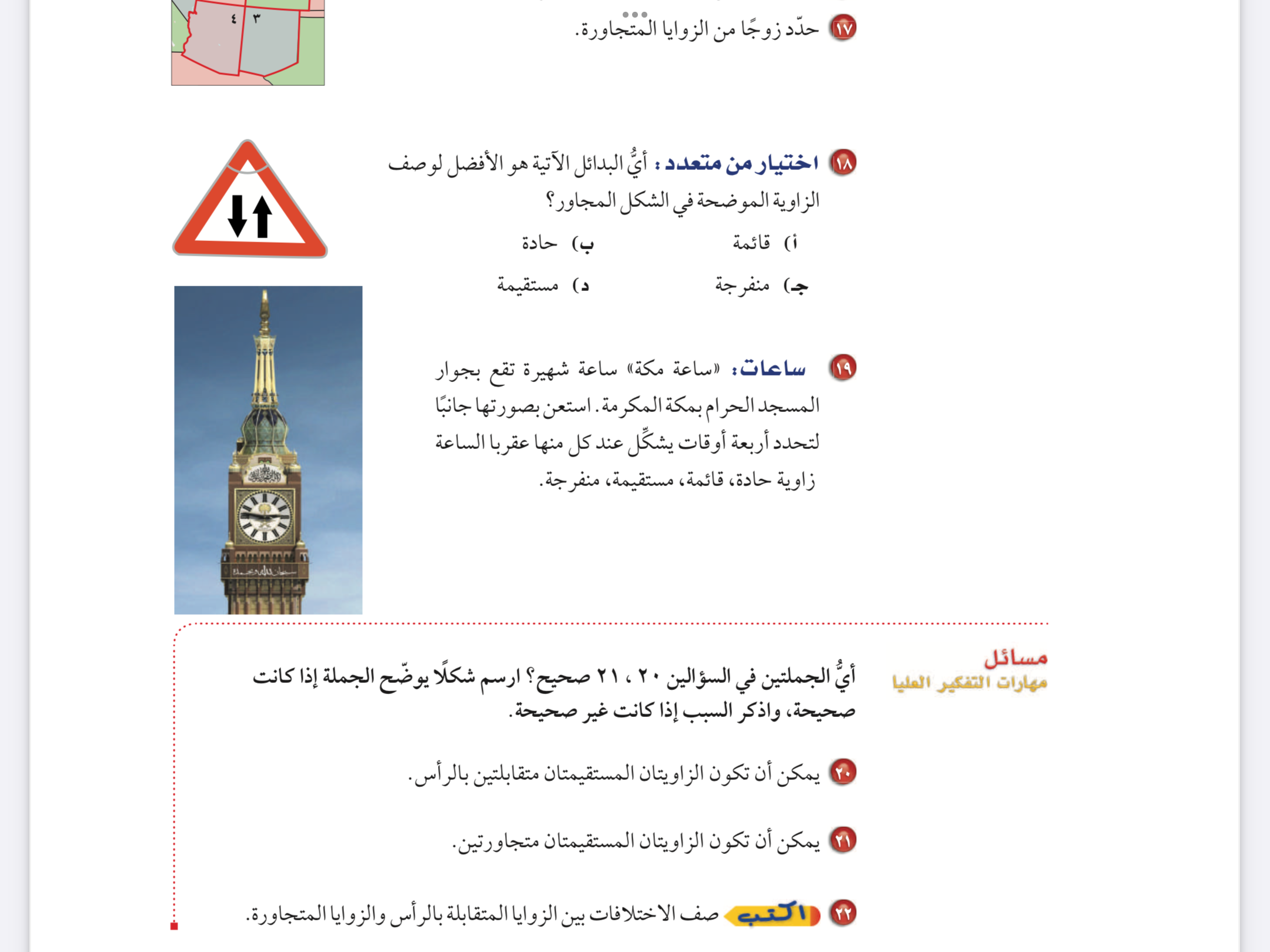 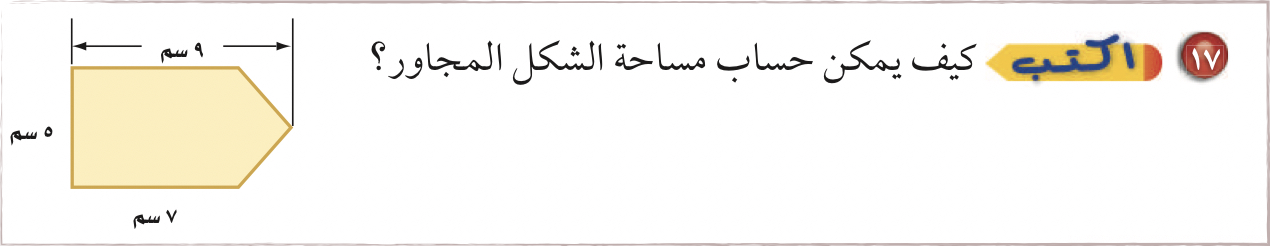 ١٦٢
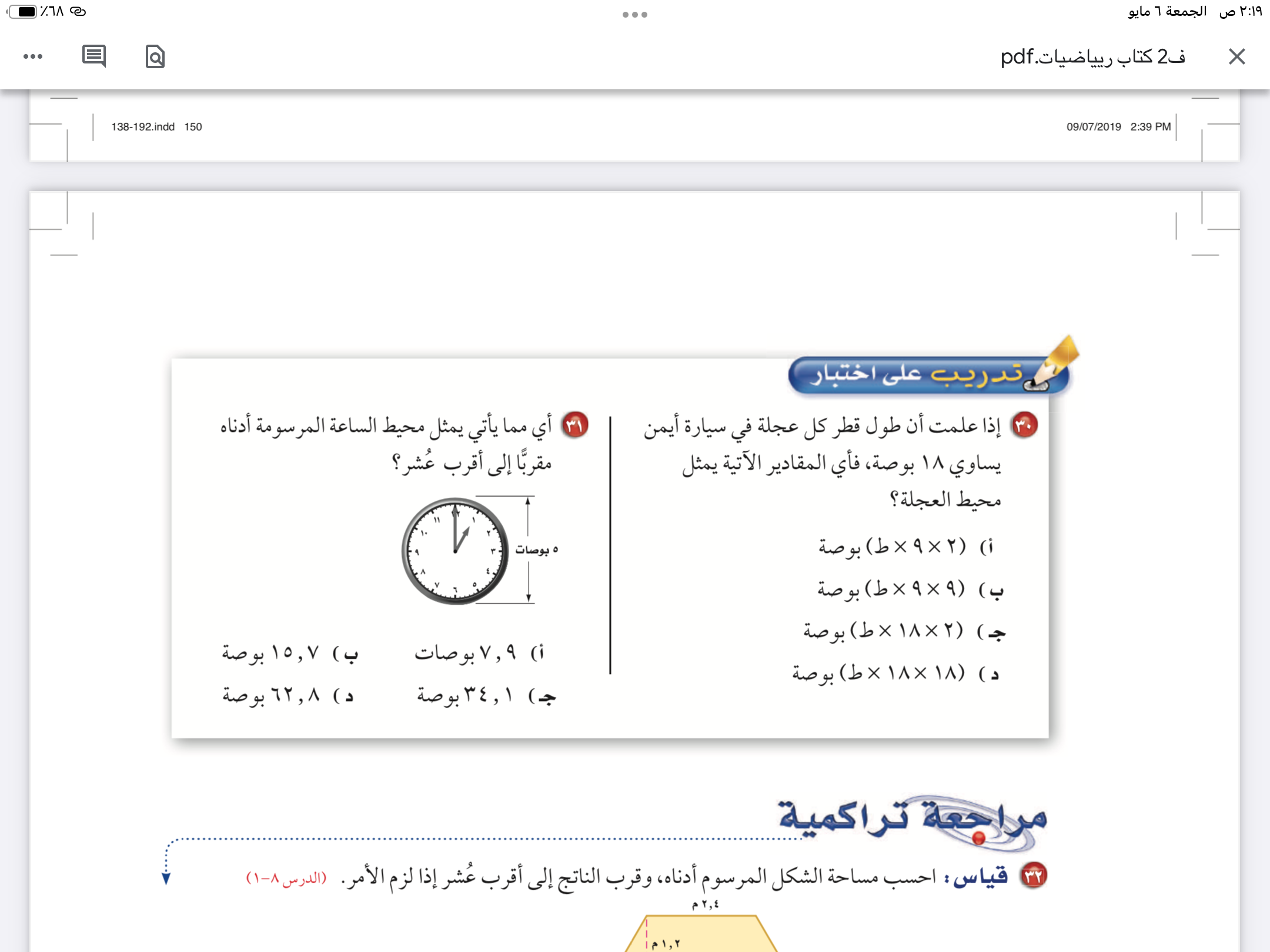 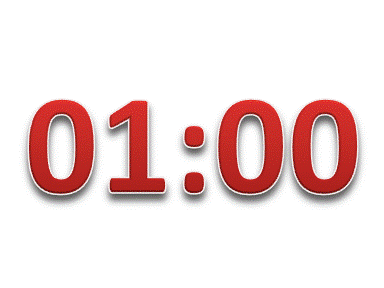 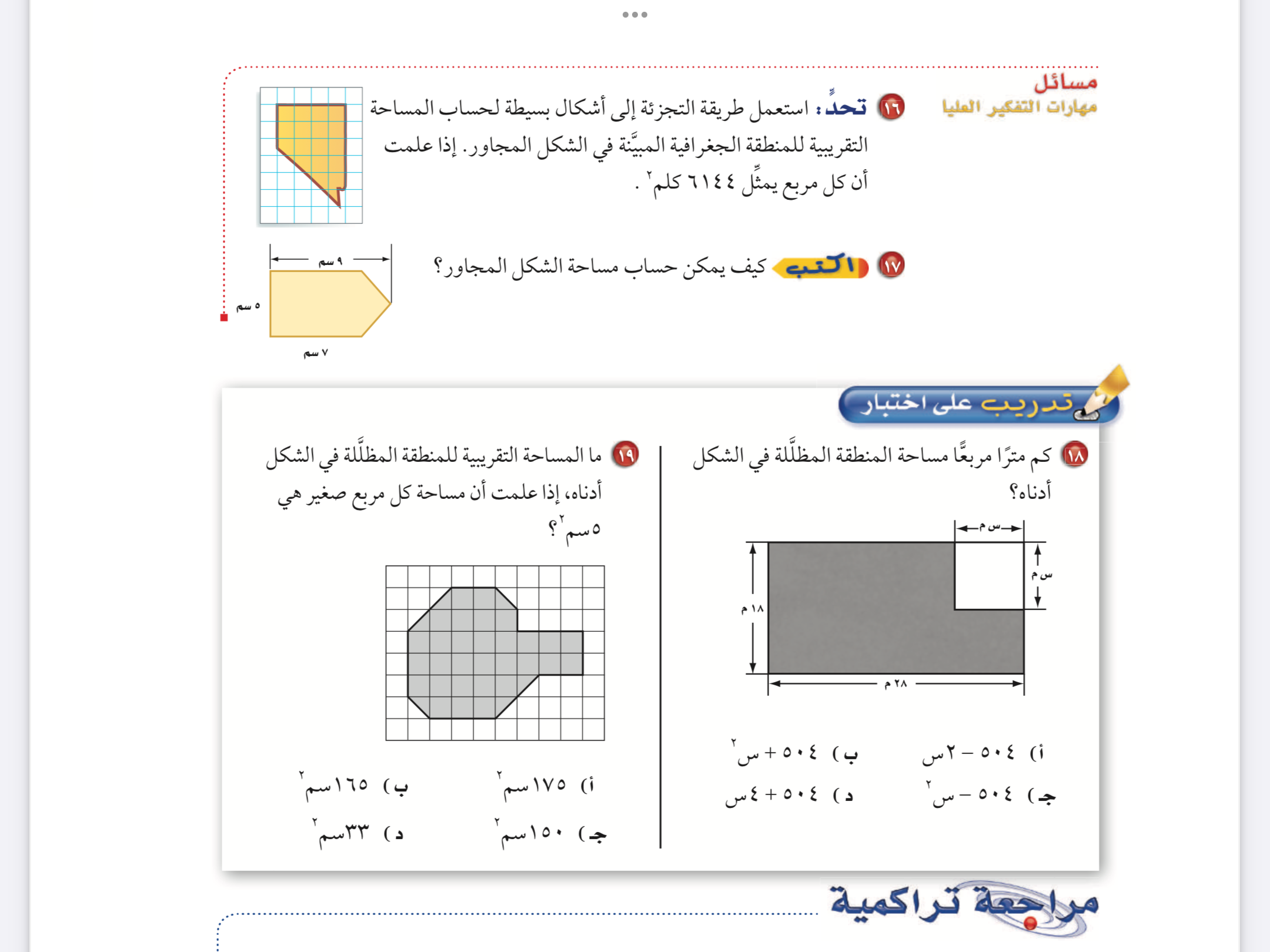 ١٦٢
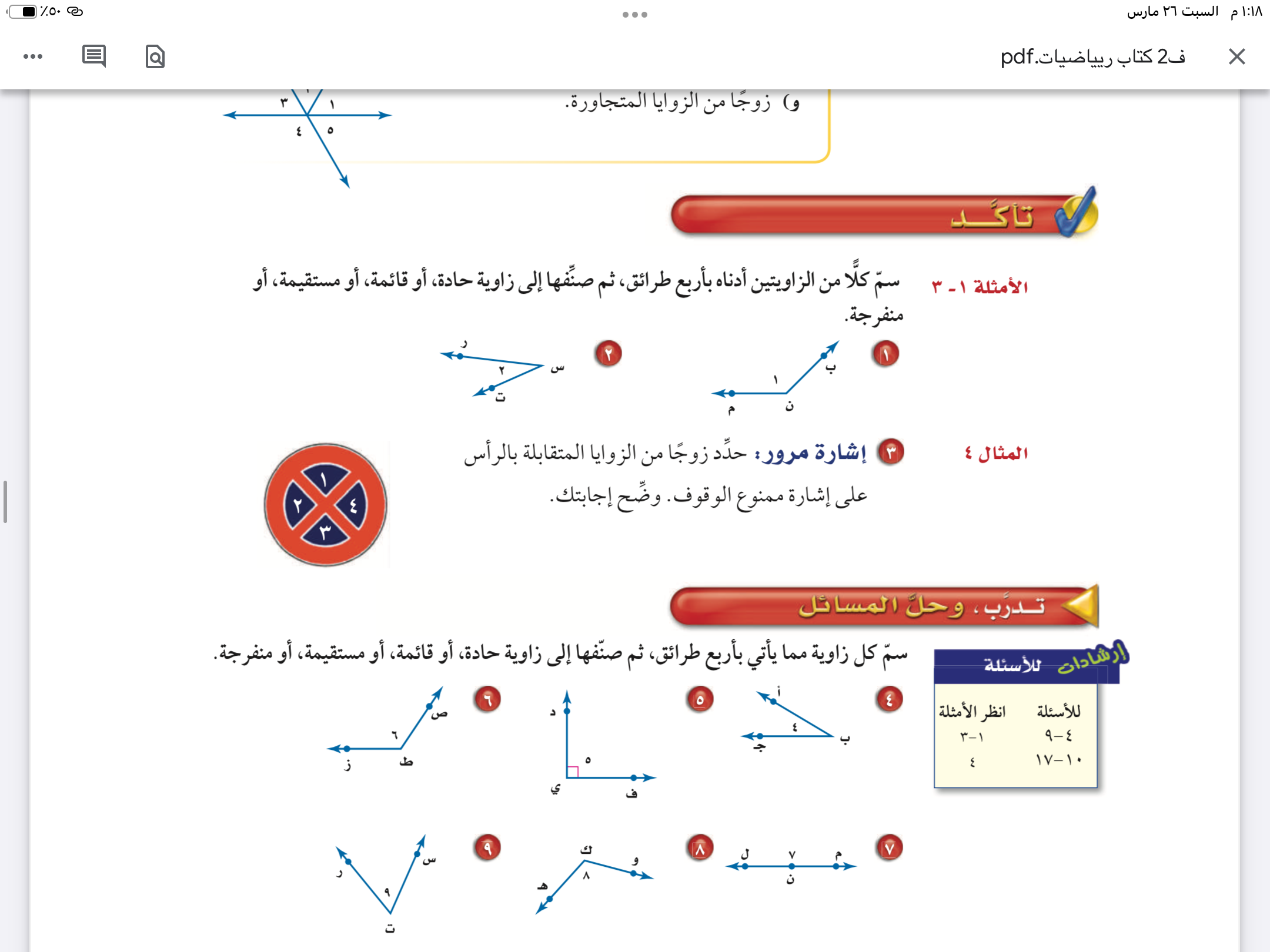 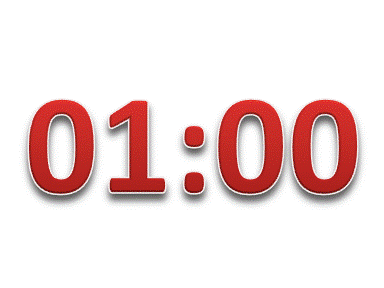 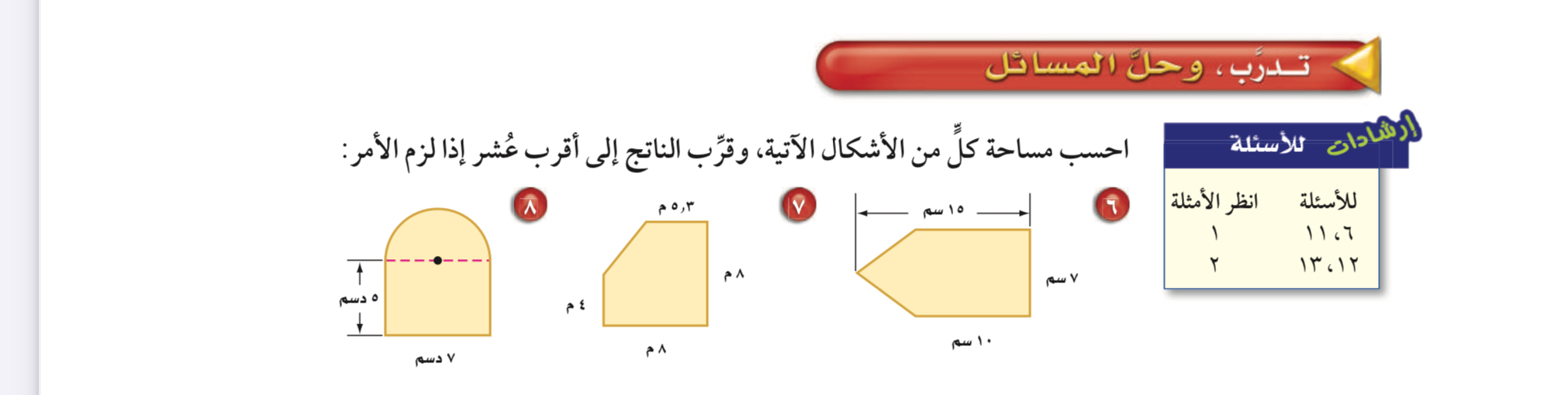 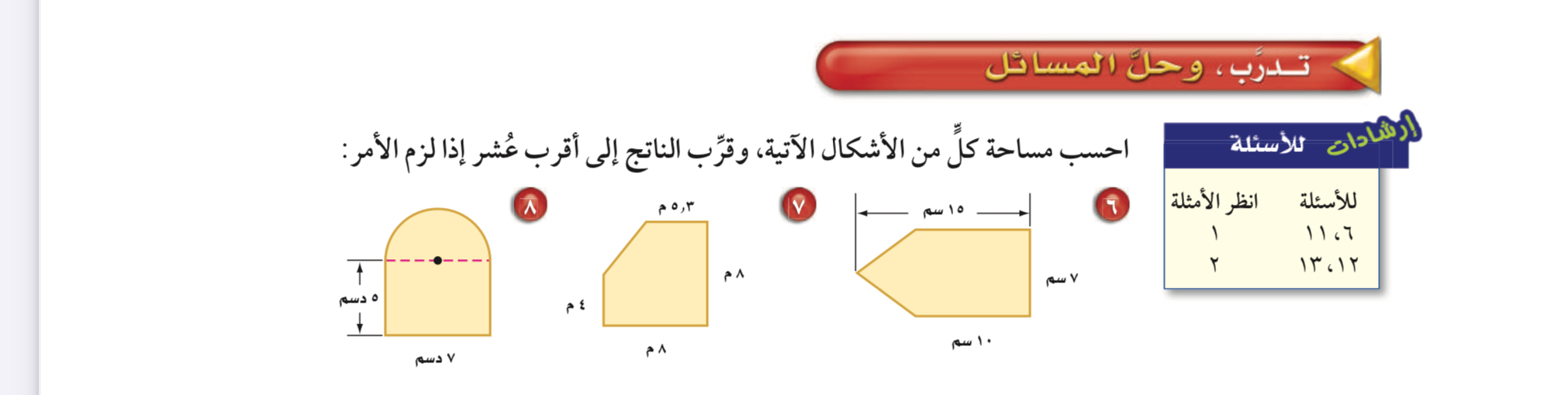 ١٦١
تعلمنا اليوم
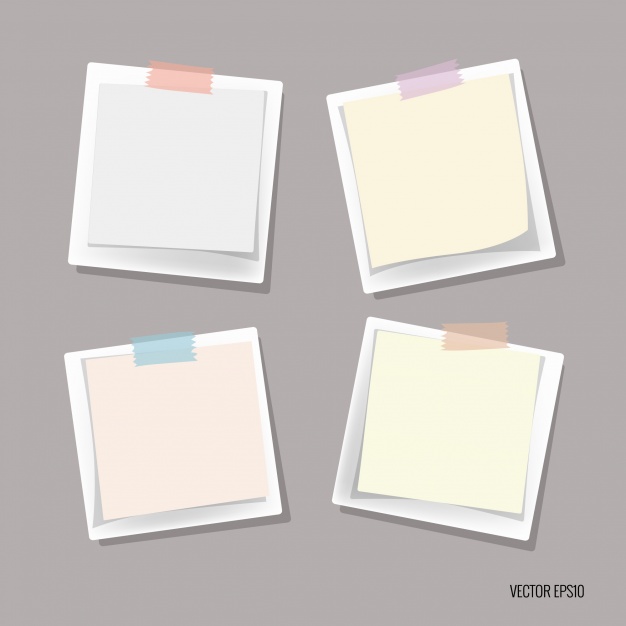 الاشكال ثنائية الابعاد مثل …
أجد مساحات 
أشكال مركبة
أجد مساحات 
أشكال مركبة
ومساحتها
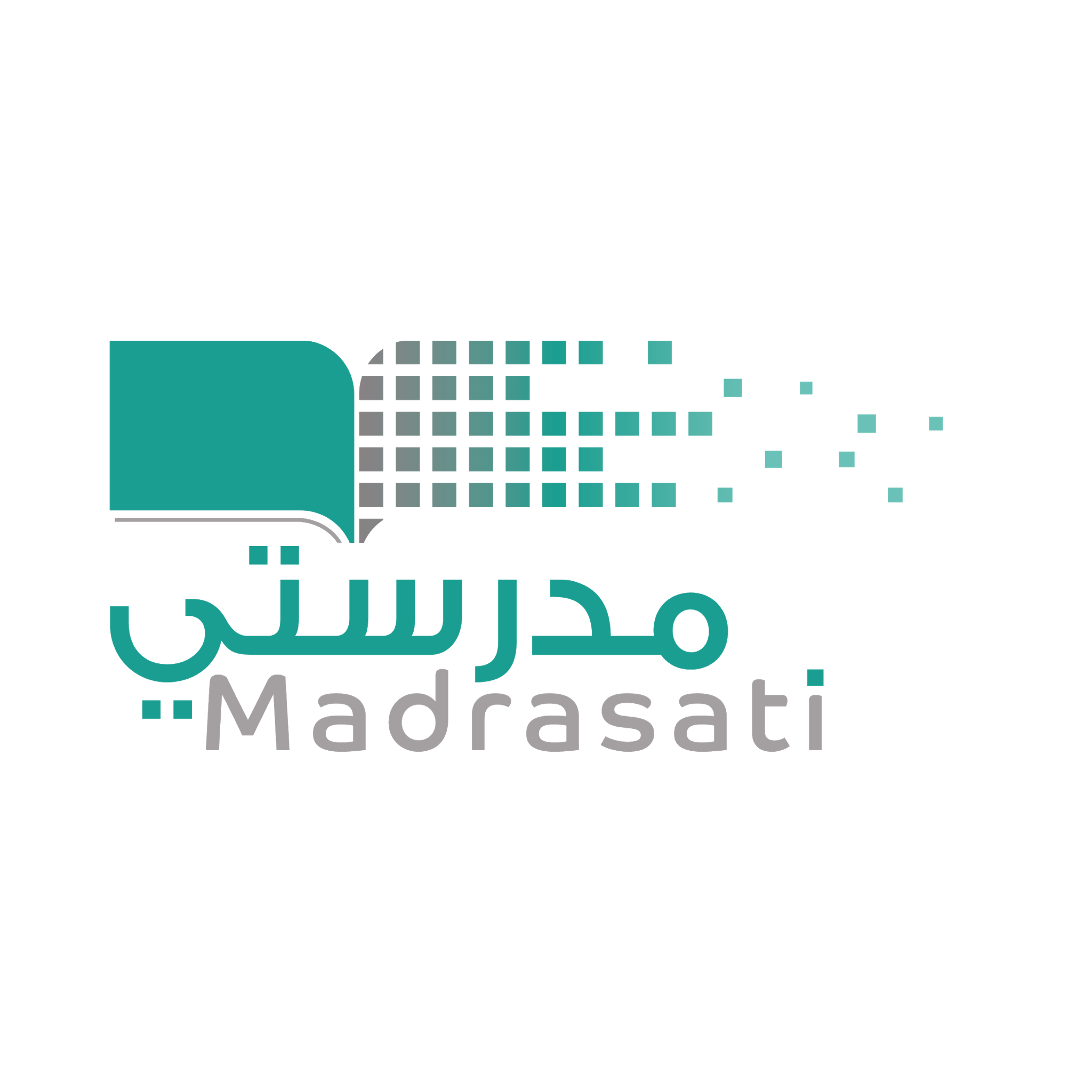 الواجب
يمكنك 
متابعة قنوان عين التعليمية 
وغدا باذن الله لنا لقاء
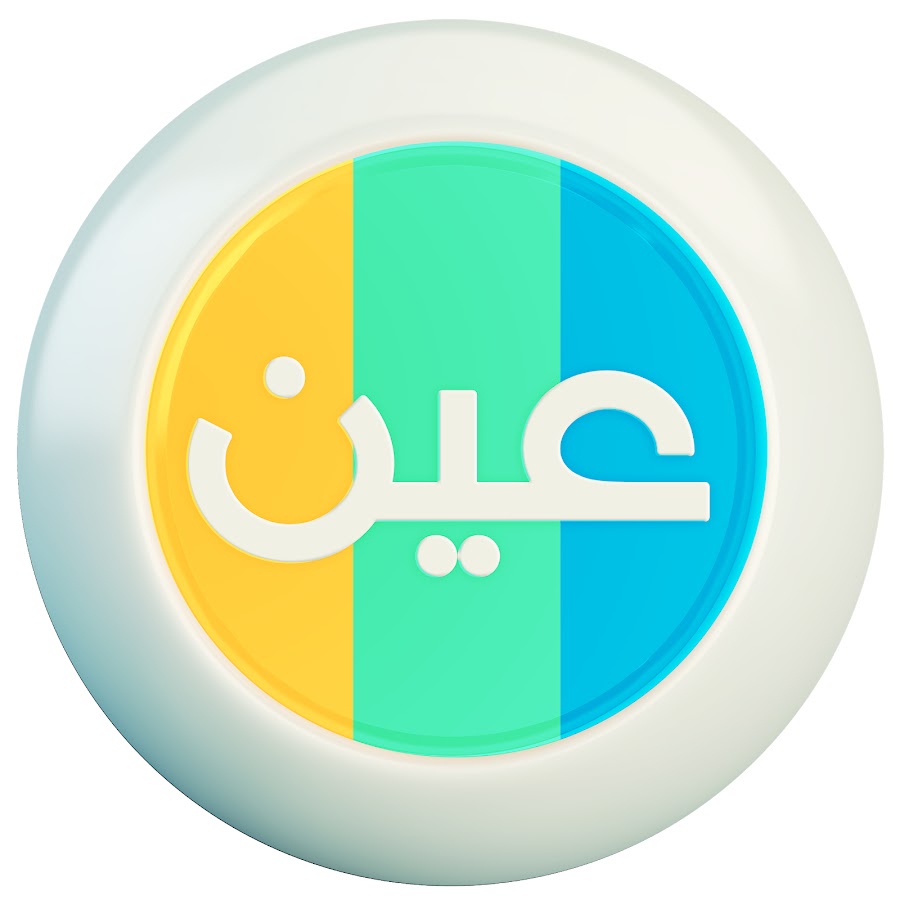 سُبْحَانَكَ اللَّهُمَّ وَبِحَمْدِكَ، أَشْهَدُ أَنْ لَا إِلَهَ إِلَّا أَنْتَ أَسْتَغْفِرُكَ وَأَتُوبُ إِلَيْكَ
١٦١